Государственное бюджетное стационарное учреждение
социального обслуживания населения
«Дербетовский детский дом-интернат 
для умственно отсталых детей»
Кружок «Радуга красок»(нетрадиционные техники рисования)
Автор: Жаворонко Наталья Александровна,             
воспитатель
«Истоки способностей и дарования детей - на кончиках пальцев. От пальцев, образно говоря, идут тончайшие нити – ручейки, которые питают источник творческой мысли. Другими словами, чем больше мастерства в детской руке, тем умнее ребёнок».
                               В.А.Сухомлинский
Цель:
Разностороннее развитие ребенка, формирование у него начальных творческих способностей, до уровня, соответствующего его возможностям. 
Расширение представления детей о возможностях пальчиковых красок.     
Формирование умения называть основные цвета. 
Снятие физического и психологического 
напряжения. 
Увеличение способности детей к 
концентрации внимания. 
Помощь детям в преодолении барьеров 
в общении. 
Развитие мелкой моторики рук и коррекция.
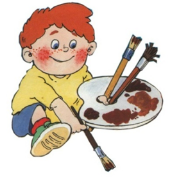 Задачи:
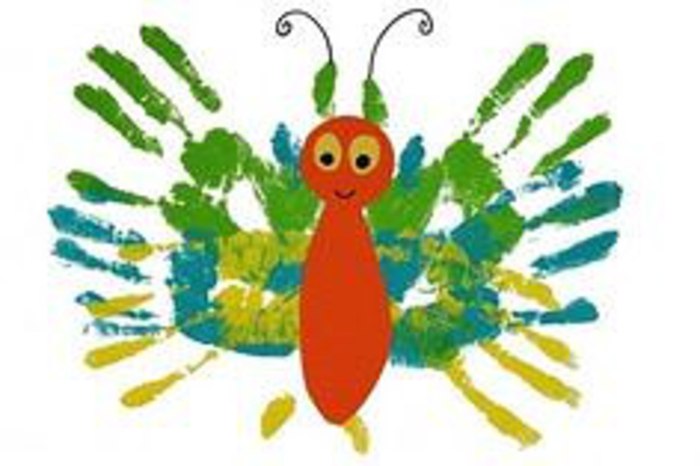 Формировать интерес к рисованию и приобщать к созданию простых изображений;
 Знакомить со свойствами и возможностями материала;
Способствовать развитию у детей представлений о форме, цвете;
 Развивать пространственную ориентировку.
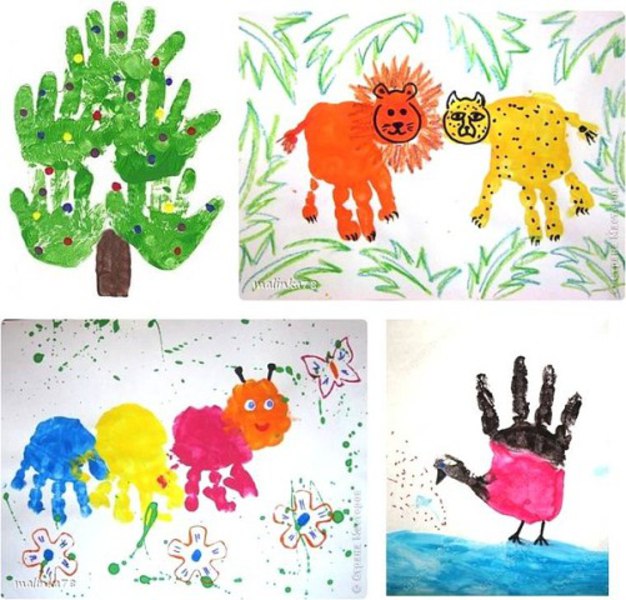 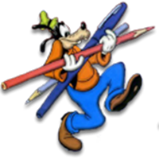 Нетрадиционные техники рисования – это способы рисования различными  материалами: поролоном, комканой бумагой, трубочками, ниточками, пенопластом, парафиновой свечой, восковыми мелками, сухими листьями и т.д. рисование ладошками, пальчиками, тупыми концами карандашей, ватными палочками и т.д. 
РЕЗУЛЬТАТ:
Мы научились рисовать ладошками, пальчиками, поролоном и применять трафарет. 
Практически со всеми воспитанниками рисовали способом «рука в руке»
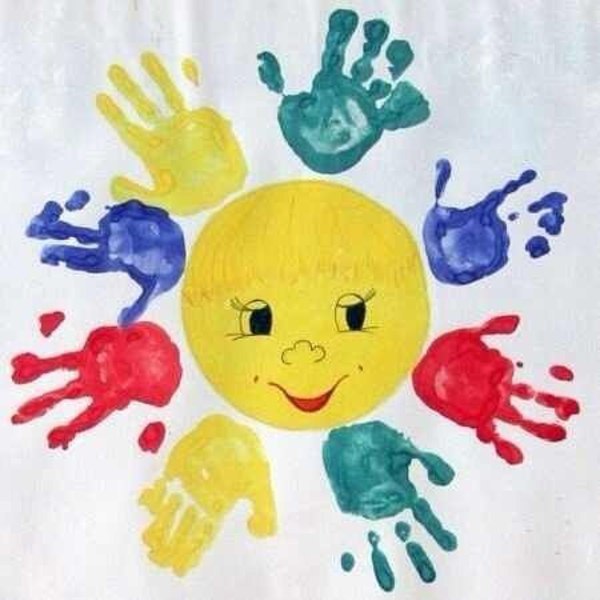 Рисование пальчиками
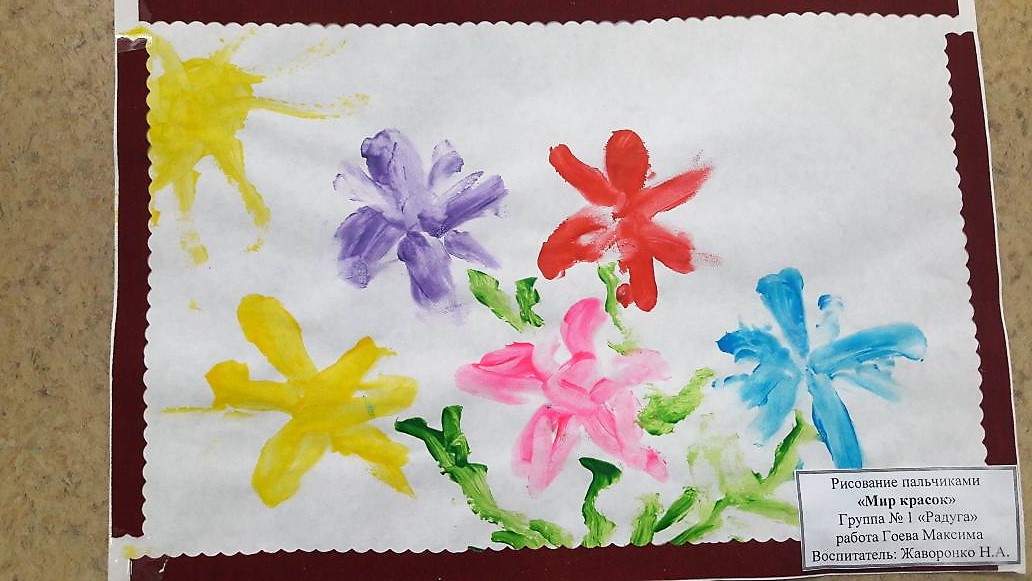 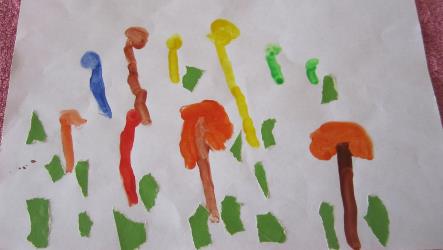 Ребёнок опускает в гуашь пальчик и наносит точки, пятнышки на бумагу. На каждый пальчик набирается краска разного цвета. После работы пальчики вытираются салфеткой, затем пальчиковые краски или гуашь легко смывается
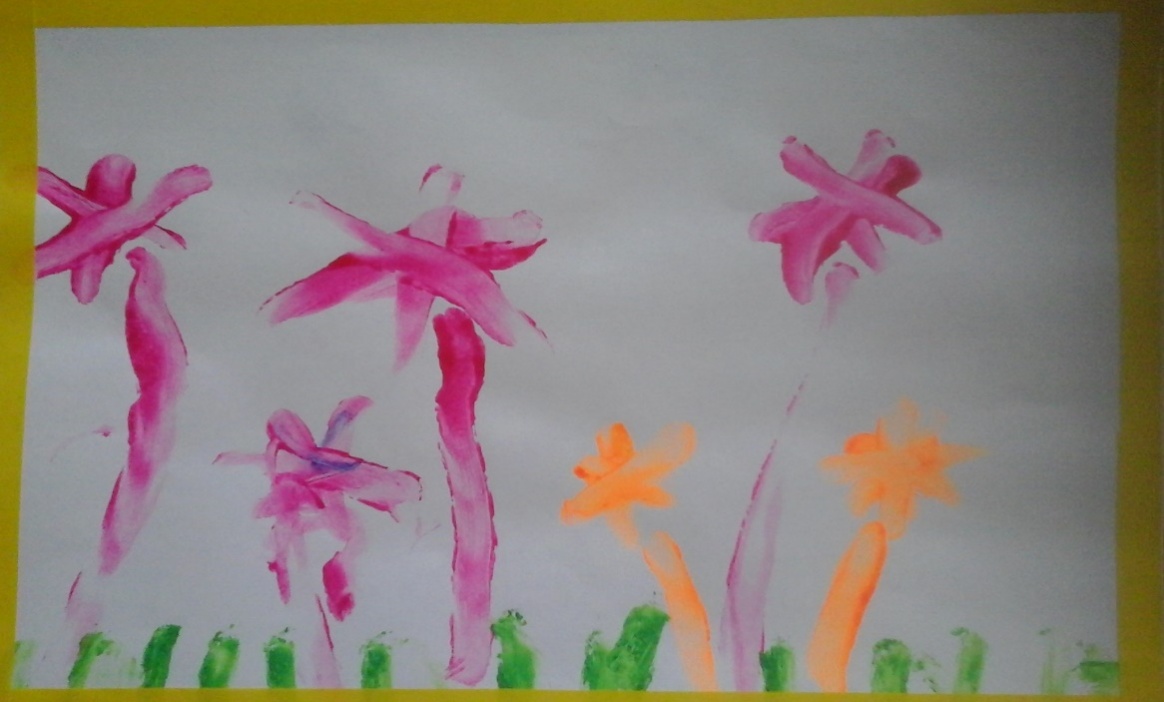 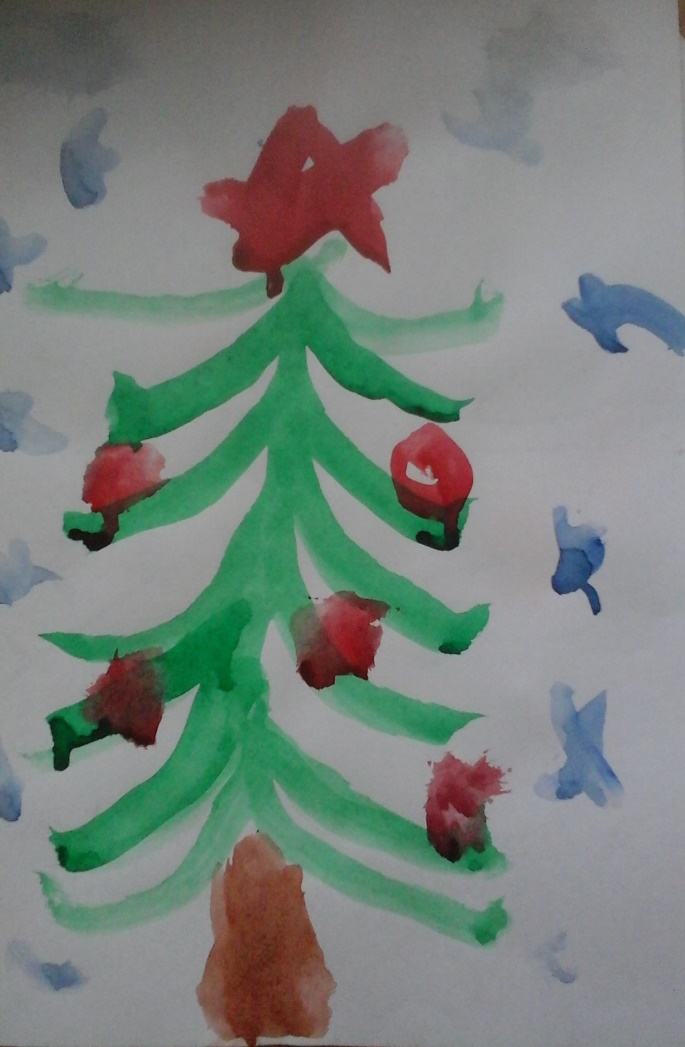 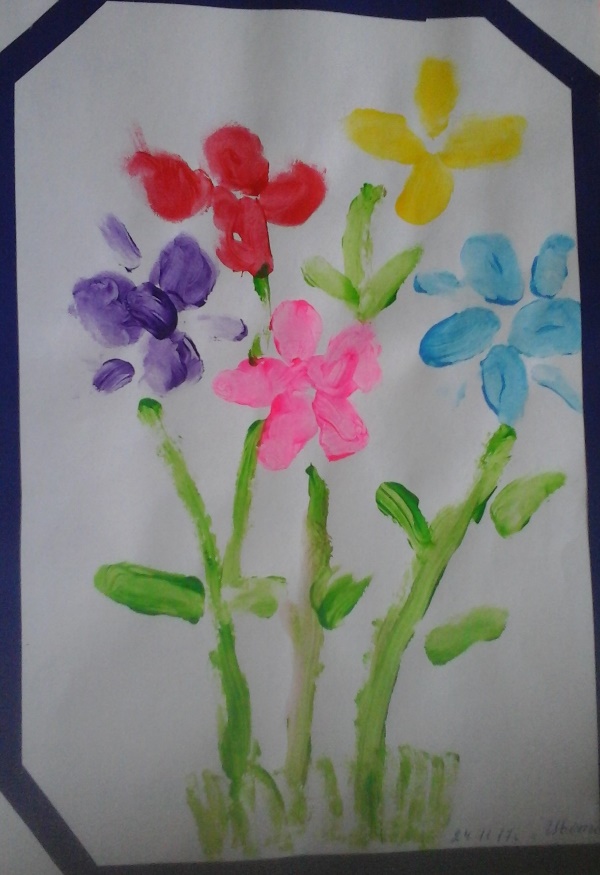 Рисование ладошкой
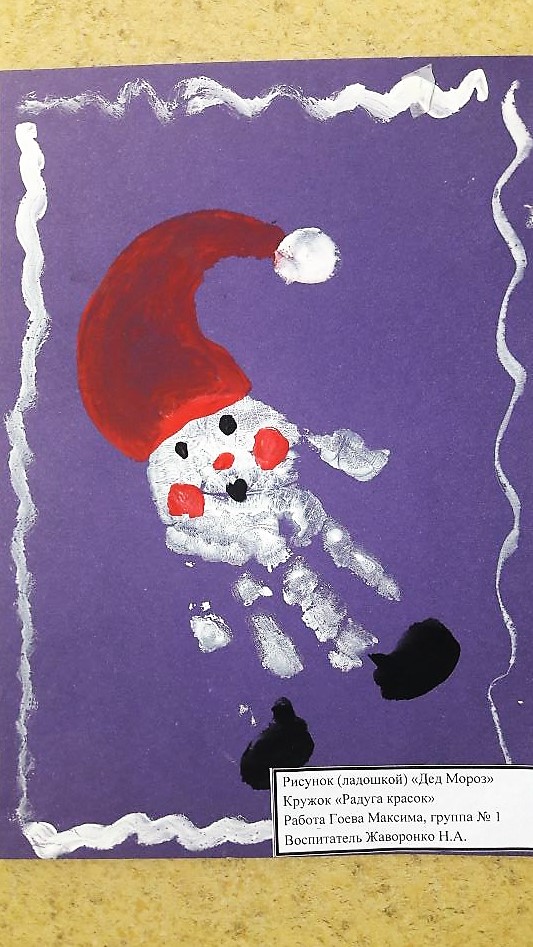 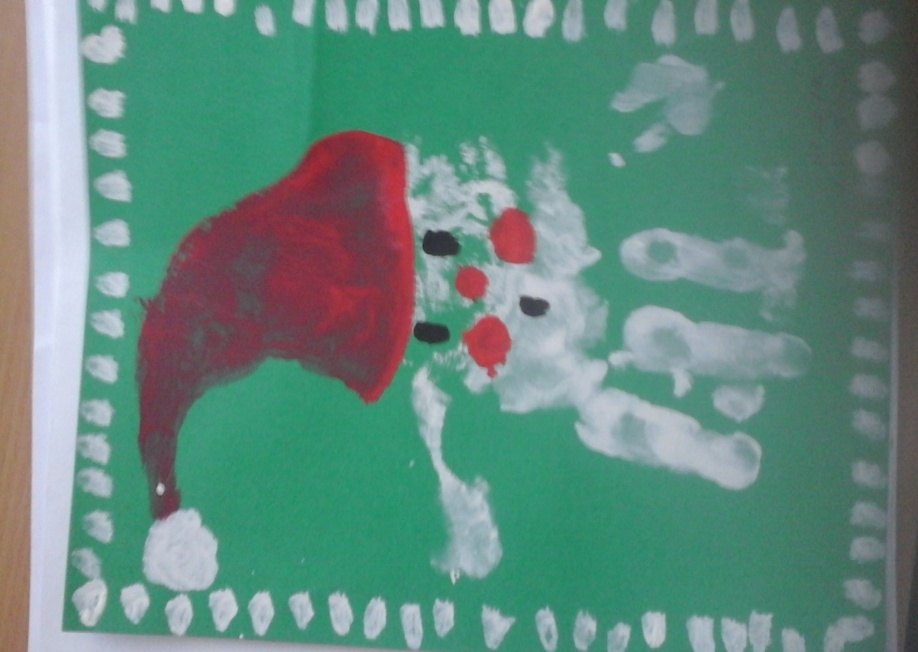 Ребёнок опускает в гуашь ладошку (всю кисть) или окрашивает её с помощью кисточки (с пяти лет) и делает отпечаток на бумаге. Рисуют и правой и левой руками, окрашенными разными цветами. После работы руки вытираются салфеткой, затем гуашь легко смывается
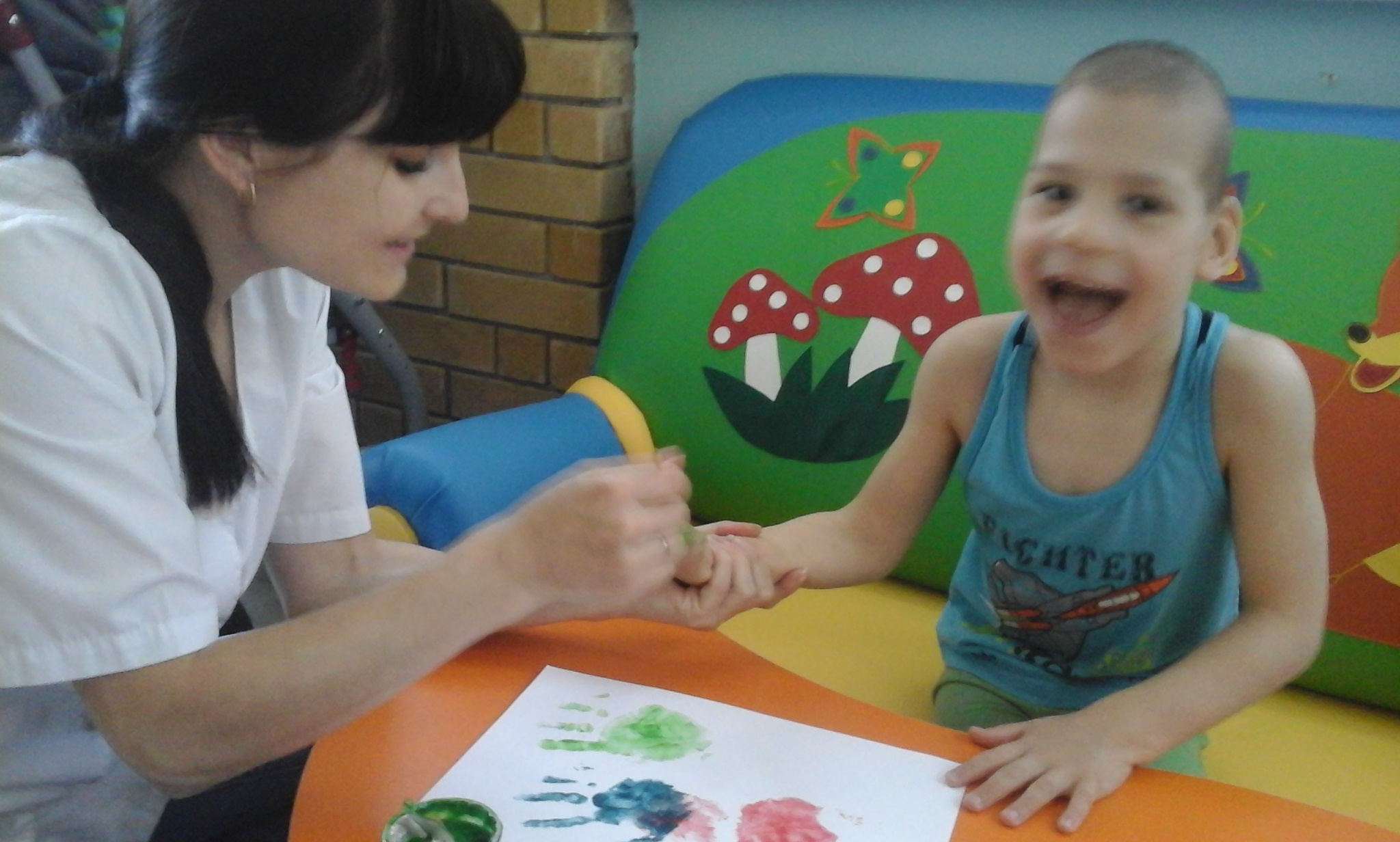 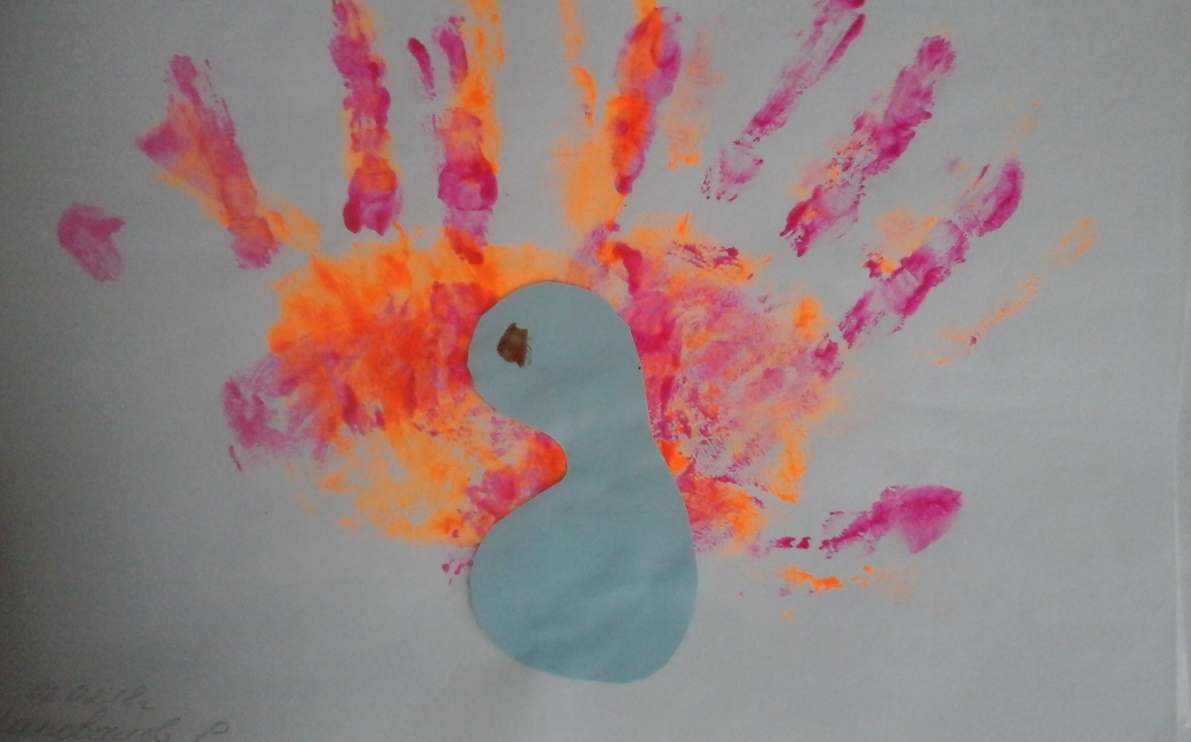 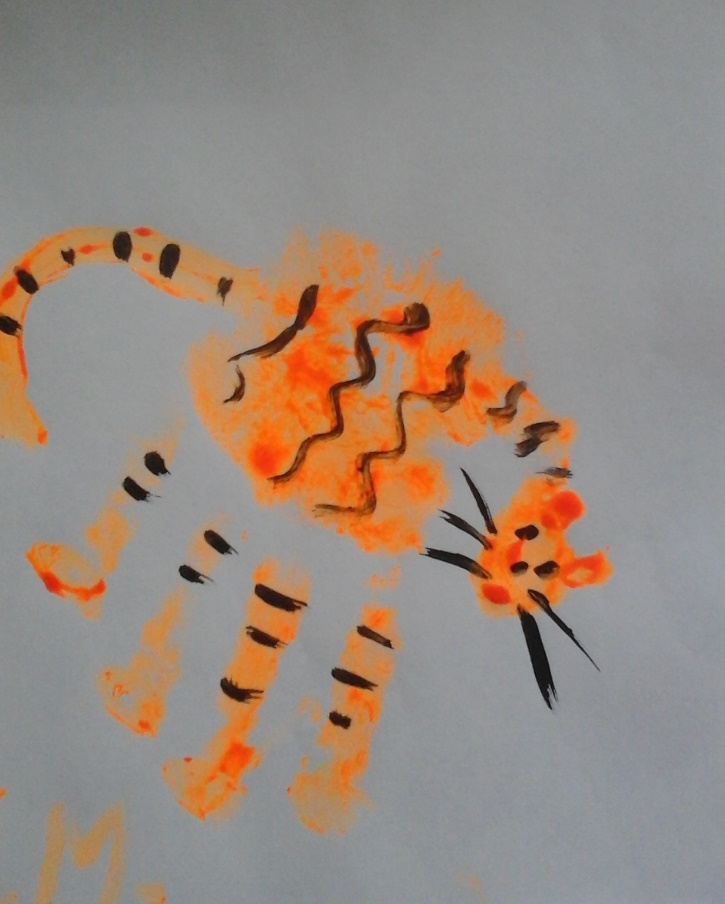 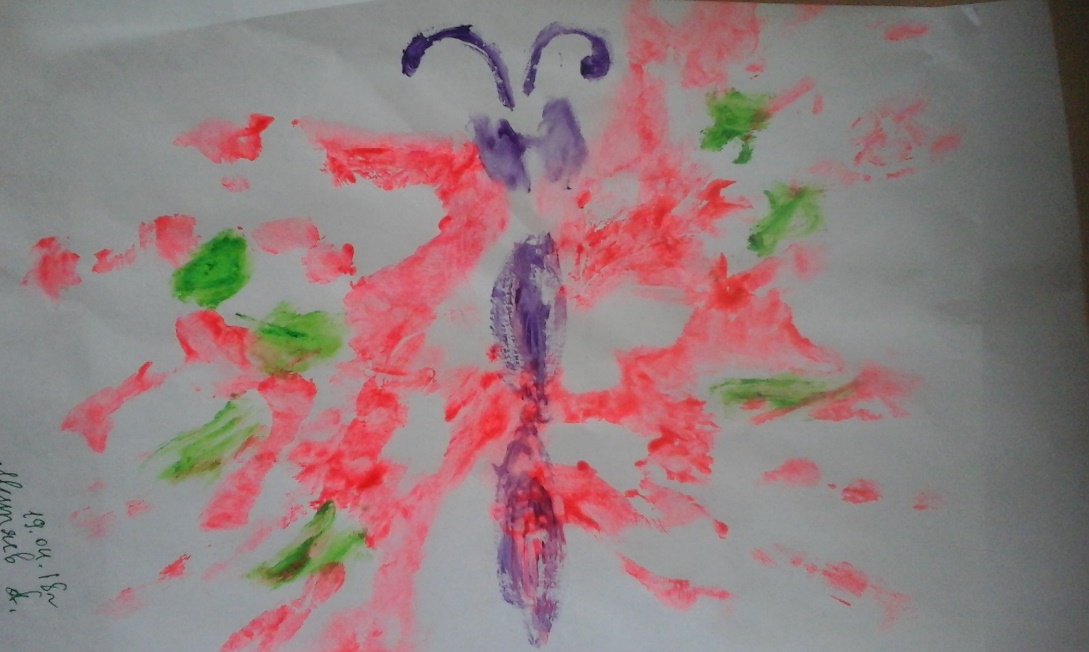 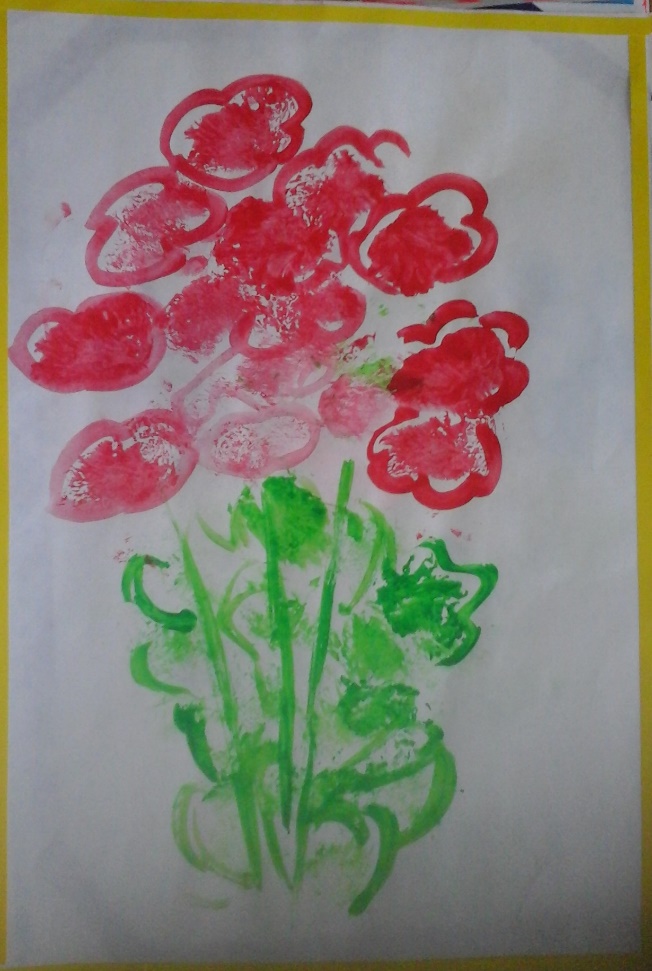 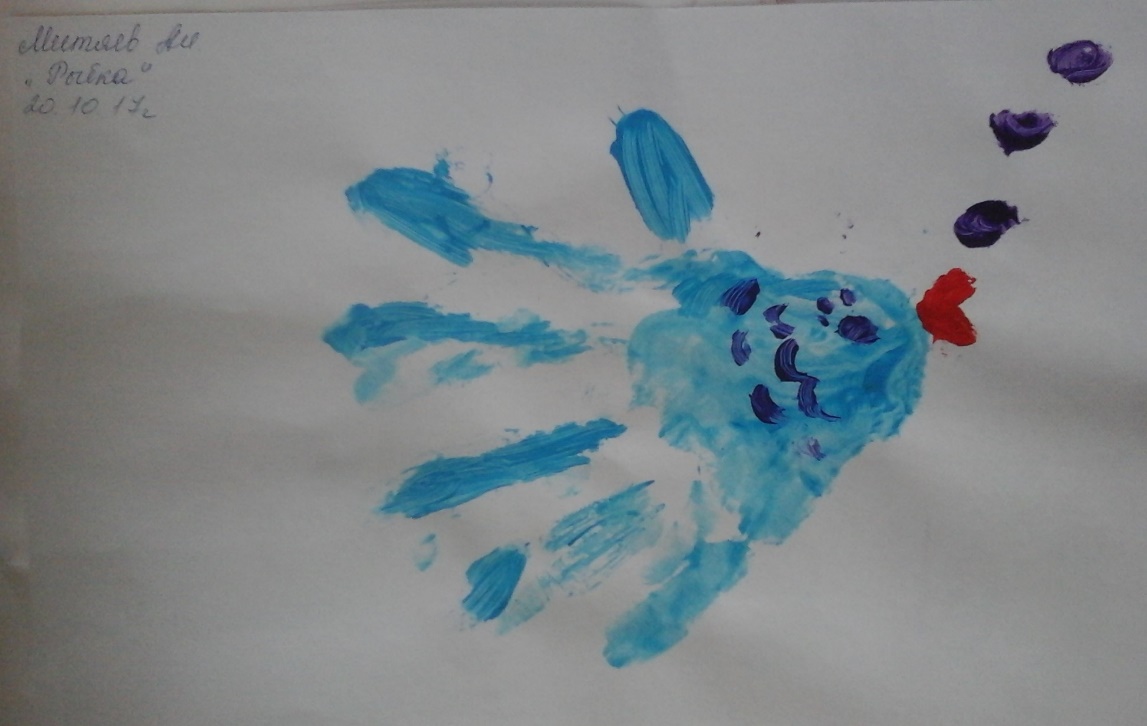 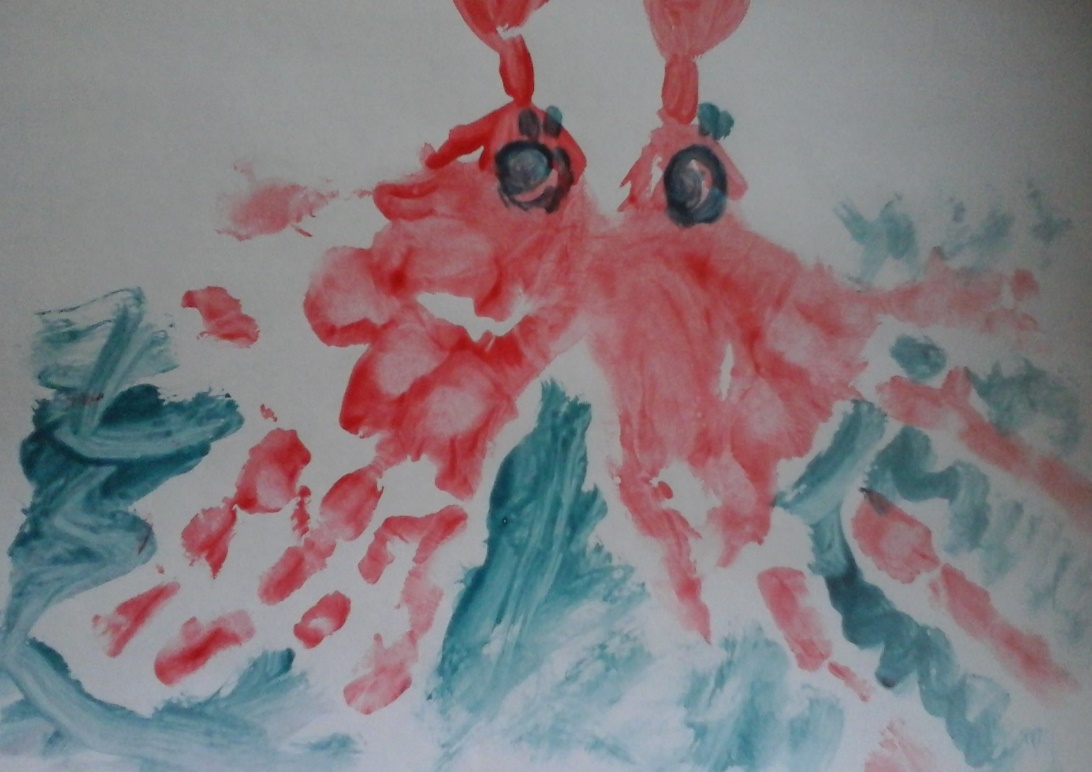 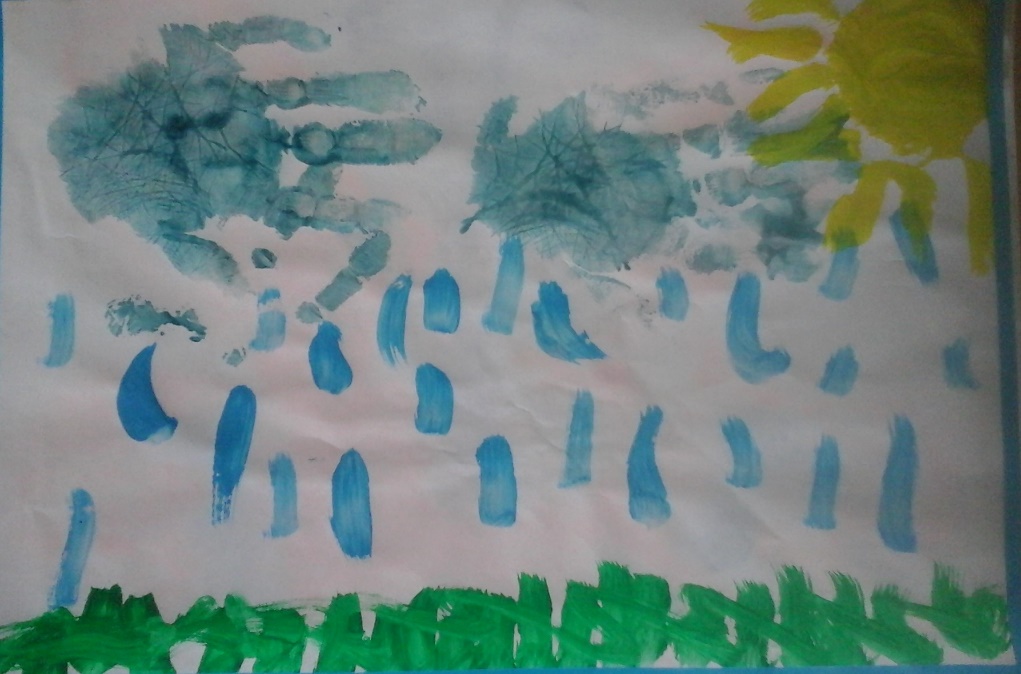 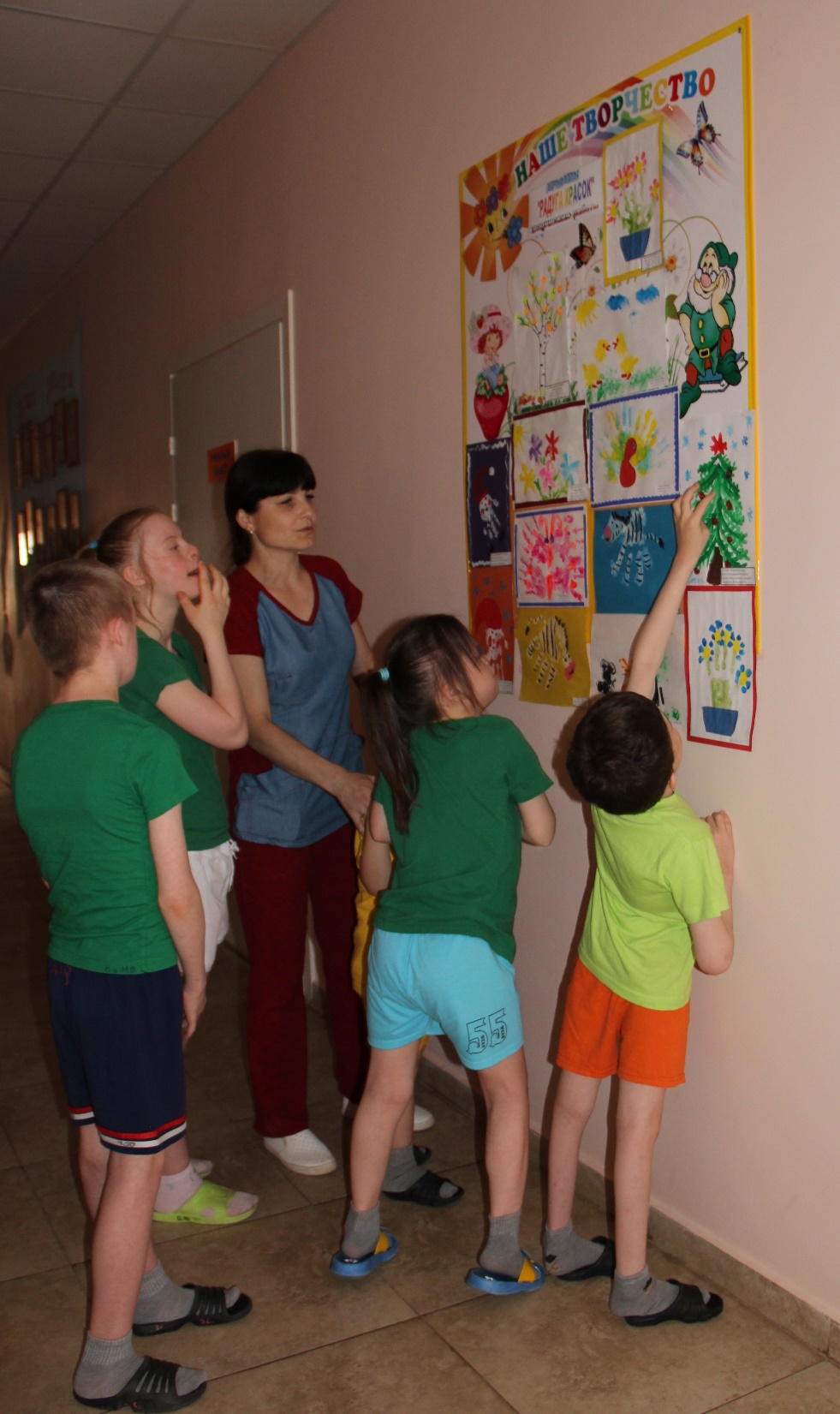 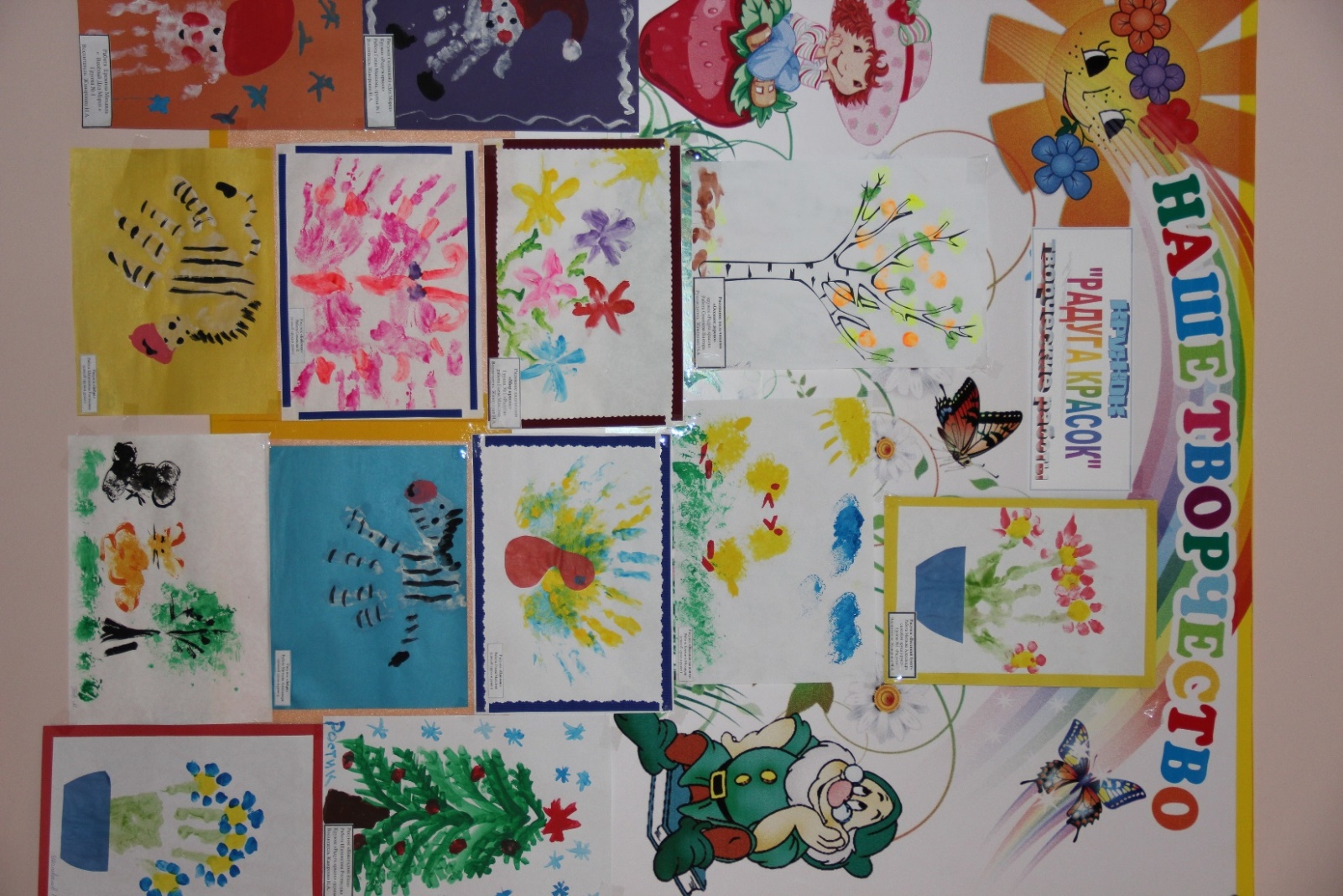 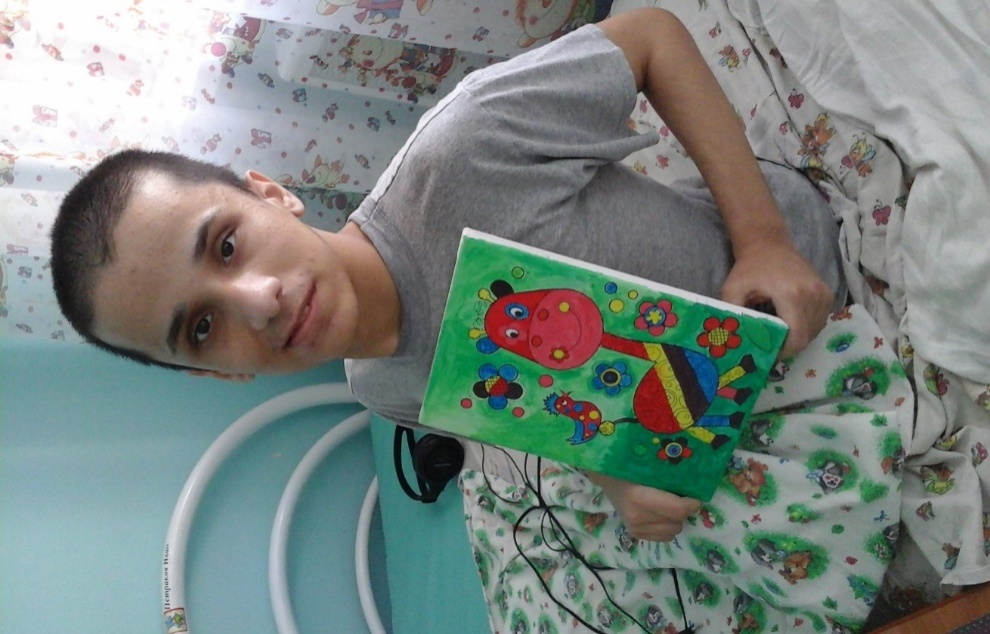 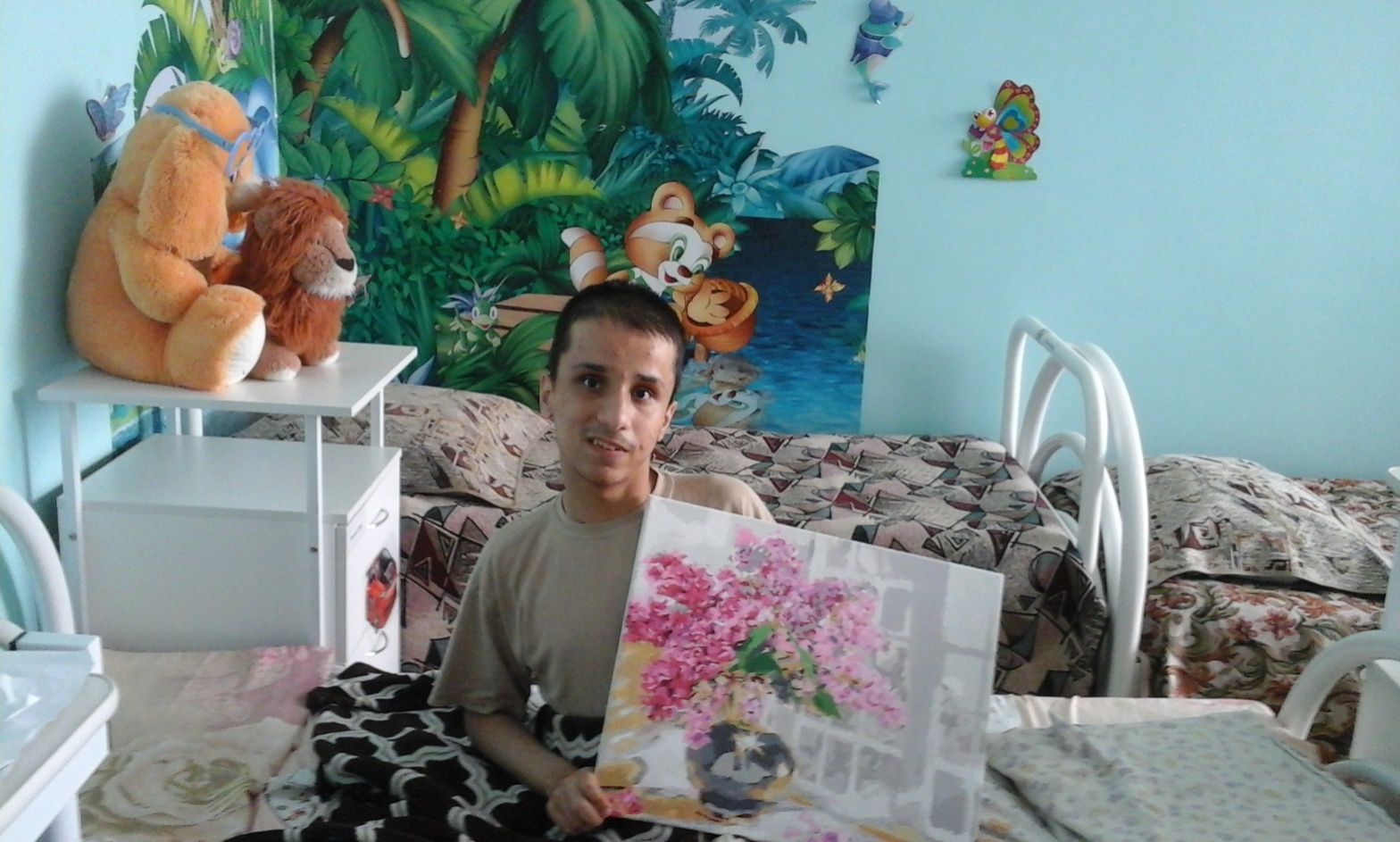 Результат моей работы в данном направлении
1) У детей формируются навыки наблюдения;
2) Совершенствуются приемы обследования изображаемого объекта;
3) Дети овладевают специфическим восприятием – умением видеть предмет целостно, в единстве его свойств;
4) Формируются полные и точные представления о предметах и явлениях окружающего мира;
5) Развиваются зрительная и двигательная память
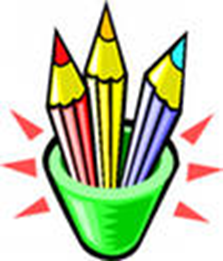 НАШИ ДОСТИЖЕНИЯ
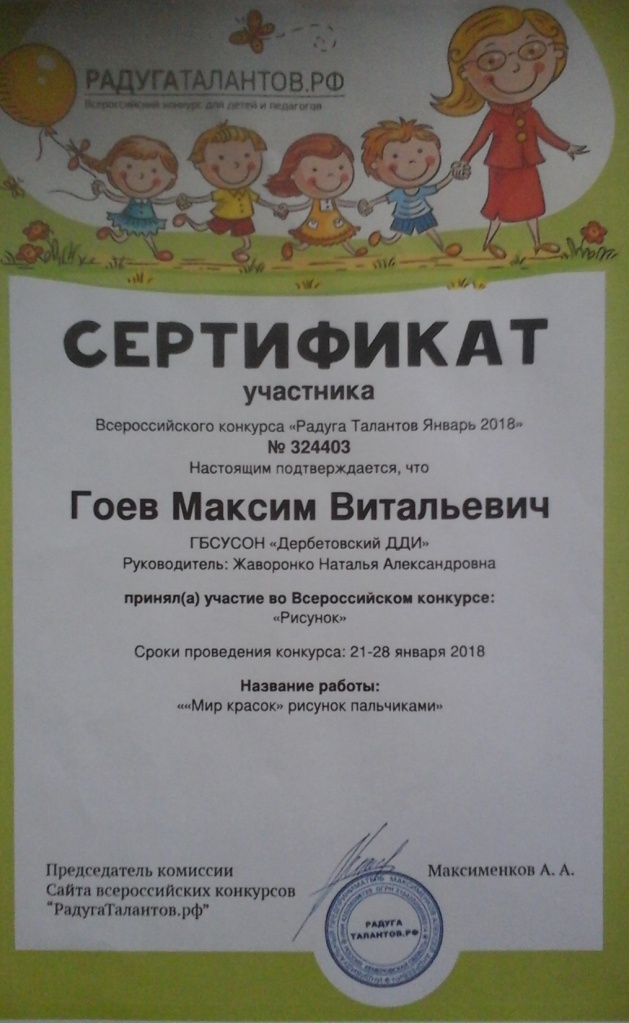 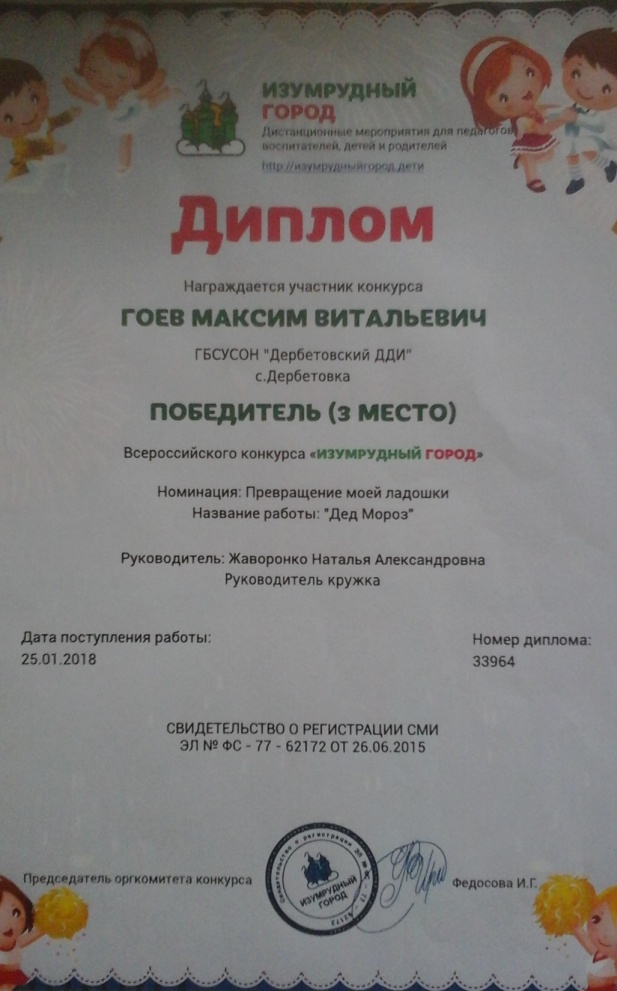 Вывод:
Чётко спланированная кружковая работа по нетрадиционному рисованию пальчиками и ладошками проводилась еженедельно в первую половину дня в виде индивидуальных занятий. Кружок посещали 5 мальчиков. 
Тема, методы и приемы решения задач, выбор практического материала корректировался в зависимости от индивидуальных способностей, интересов и желаний детей и т.д.
 Полученные навыки закреплялись в изготовлении работ на тематические выставки в течение учебного года. 
Проведенная работа имеет положительные результаты для развития и социальной адаптации детей с ограниченными возможностями здоровья. На занятиях с использованием арт- терапии дети не задумывались о конечном результате, они получали удовольствие от самого процесса, вот почему этот процесс для них так важен.
Спасибо за внимание!